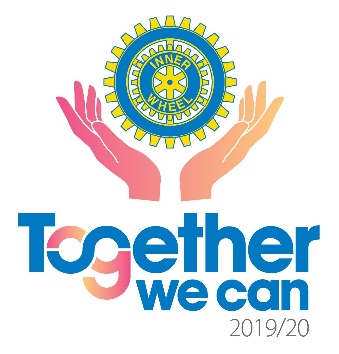 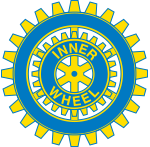 Kommunikation, internt och externt
Så här ser det ut idag
För ett år sedan var vi ca 4000 medlemmar, idag är vi 3600
Hög medelålder
Trögt att rekrytera nya medlemmar, funktionärer
Nedläggning av klubbar fortsätter
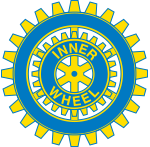 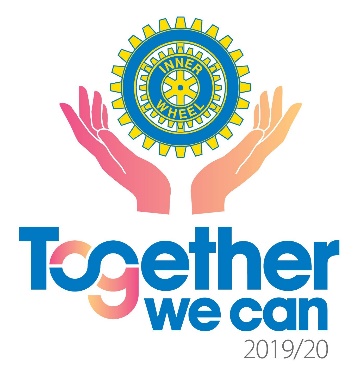 Kommunikation, internt och externt
Att diskutera
Är avståndet från/till Rådet, distriktet, klubben, medlemmen för långt- hur kan vi minska avståndet i praktiken
Hur får den enskilde medlemmen veta vad som sagt på info- och rådsmöten- hur många av er har egen infomöten- hur uppskattas dessa- finansiering
Hur får distriktet, Rådet veta vad som diskuteras i klubbarna
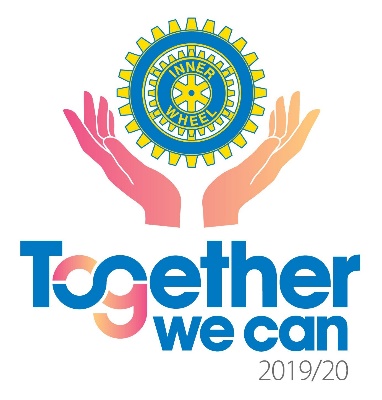 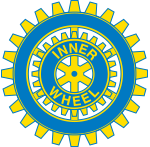 Kommunikation, internt och externt
Att diskutera
Användning av sociala medier- hur mycket utnyttjar ni dessa, öppna eller slutna grupper?- har ni fått nya medlemmar den vägen?
Hur tror ni att IW uppfattas externt?- hur vill vi uppfattas- hur når vi dit- finansiering
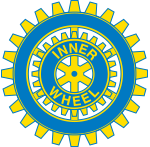 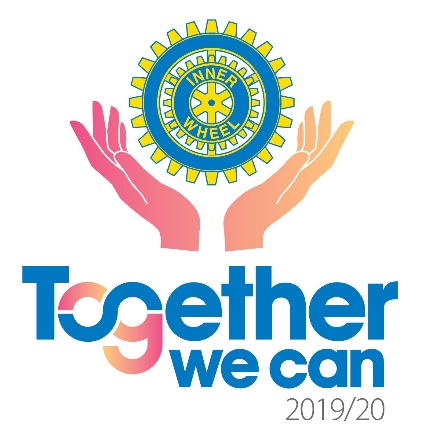 Kommunikation, internt och externt
Att diskutera
Stoppa nedläggningen av klubbar- Margareta Wesslaus dokument- synpunkter